Lessons Learned: Comments from Operations
Marc Munoz
Summary
General Comments
Beam overview
Training and Operators
Procedures and Shift Organization
Utilities
Interlocks
Software tools
CS-Studio and OPIs
Elog
Archiver
Save/Restore
Alarms
2
General remarks
The ISrc itself operates quite well: easy to start, stable
After the initial problems due to the pvs not fully configurated, epics and associate services (alarms, archiver) work at a good level
CS-Studio (with Display Builder)is too unstable and slow to be used when going forward
Issues with the small spares is not acceptable when going forward
Temporary Shift Leaders worked well, but we got issues with replacements and capturing information and developing the procedures
Operations will need to do a better job developing procedures learned during operations
Fixing of priorities during Commissioning
If you have beam time, get to the LCR in time
Abusing of the poor integrators (Not well defined and changing  priorities for integrators)
The LCR is almost to the desired level
3
Beam overview
And the troubles to get this picture….
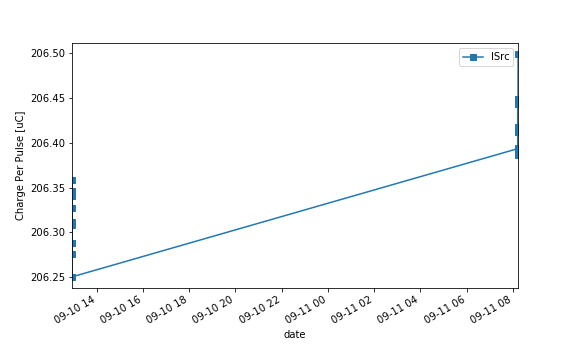 Getting the data from the Archiver
~65.5  Millions points from the archiver
And is still missing points
+53 Millions more if we add the LEBT
We do not have a pv archived with the status of the source (plasma, extraction, etc) or the uptime
The plot is wrong. Why?
Also, some of the data is wrong.
It is possible to add the pulse number to the archived data?
Working at the end of the commissioning
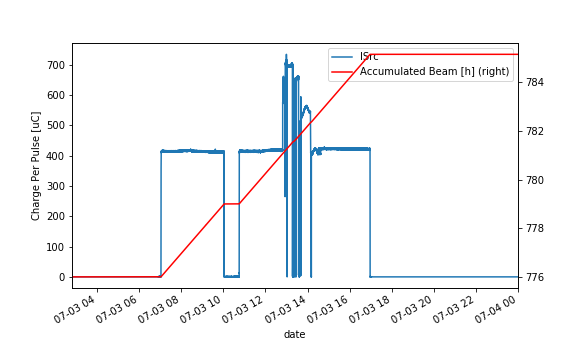 4
Training and Operators
Training provided was adequate
Part time operators worked hard
Problems filling the shift list
No replacement in case of unexpected absence
5
Procedures, Operations, LCR and Shift Organization
The procedures defined (shift start, elog) were adequate, but should be refined 
Ops needs to do a better job to update the procedures during commissioning time
The Handover procedure needs to be refined, taking in account things not fully working
Still trying to get the fix phone line to the LCR
We need some pv that summarizes the machine status and the uptime
More dry runs and testing before start of commissioning
6
Utilities
Teams were very supportive and understanding of commissioning needs but:
We saw the problems of coordinating Commissioning and Installation
Management needs to set the priorities
Small spares situation, we had to delay the commissioning for a 2 days because a piece that cost less that 50 €.
Interlock every 48 hours when switching pumps.
7
Interlocks/Timing/MPS
What to do with Interlocks of missing/broken components?
Change of interlock logic during operation:
The problem with the gate valve
Wrong analysis from operators/commission team from the danger of removing the interlock
Fixed in part by the new interlock bypass procedure
But it also shows the danger of having systems run from outside the LCR and just getting a green light saying that everything is working
Transition to the new timing system
Transition to working with MPS and beam permit system
8
Software tools
CS-Studio. Some good things (archiver integration, easy to create simple applications, the pv tables can prove useful) but not usable on the long run:
It gets slow and laggy with time (sometimes gets almost impossible to enter a value in an input field)
The window management model of eclipse is confusing for operations (windows will hide if you change perspective, you do not get a list of open windows)
We should have done more test without the beam
The application launcher/list needs to be better organized
Deployment and approval of OPIs needs to be fixed 
Elog:
Acceptable but has some bugs:
Problem with inserting images
Needs access to Internet for some of the tools
Telegram integration from Ema was a godsend for me
We need to learn to use it better
9
Archiver/Data saving
Archiver works if the pvs configuration is right
We need to do some work in the postprocessing
We need to understand better the limitations of the archiver
We need a better method to save data on demand
Related to that, sending data to the office network is a bit cumbersome
Alarms
The pvs needs to be well configured
Logging of the alarms
We need to add audio signals and notifications for some alarms
Ops needs to understand better the system (eg, can we do alarms when a pv stops updating?)
Save/Restore
Works but the git backend is not the most adequate
Golden settings
10
Top 3 Issues that we need to improve
11
12